Chloroplast
By Joseph Grieco
What are chloroplasts? Where are they found?
Plastids (organelles found in plants cells containing pigment or food) that contain chlorophyll, and facilitate photosynthesis.
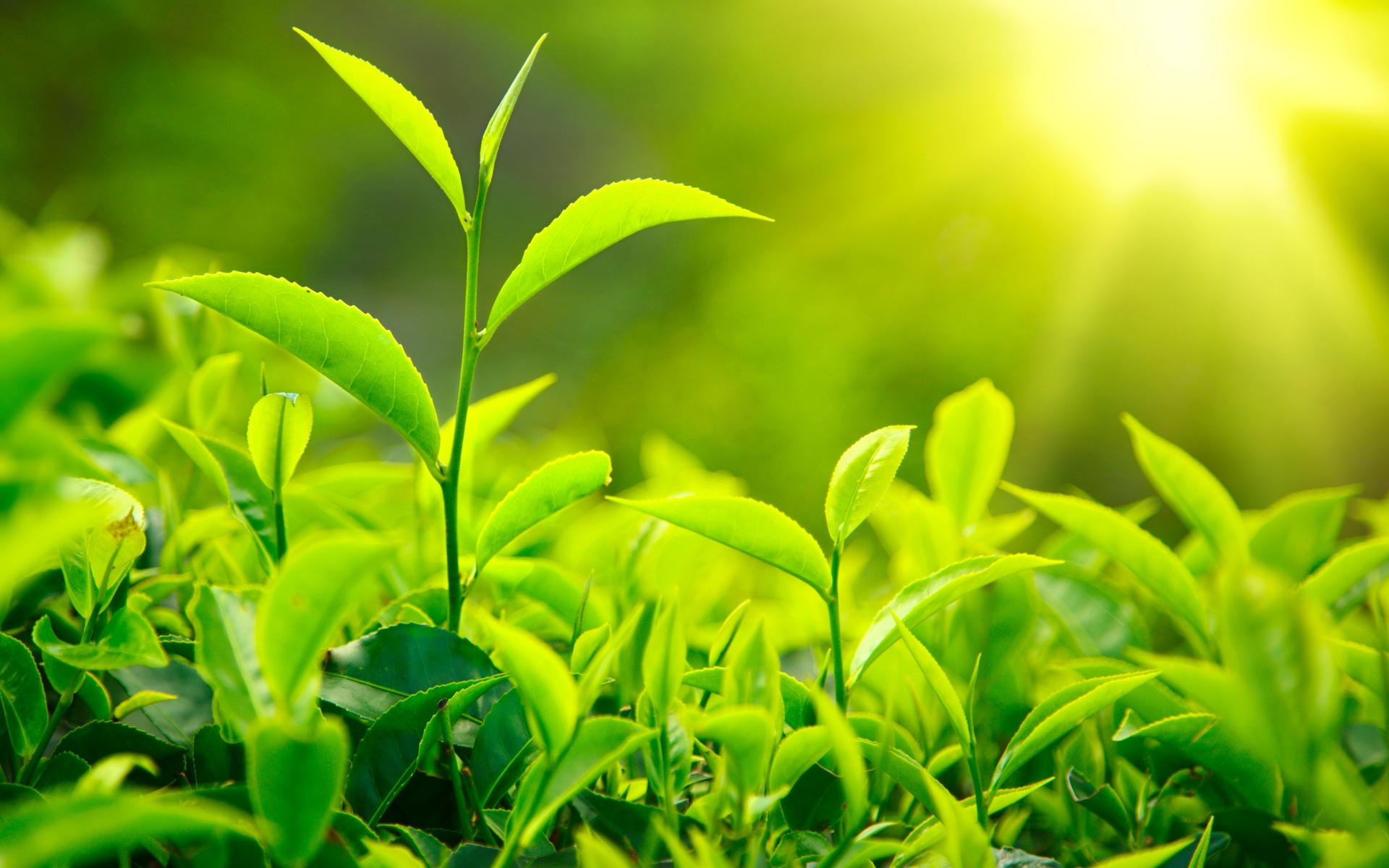 2
9/19/2017
Add a footer
Structure and function
Thykaloid (membrane sacs)
 stroma (dense fluid of the chloroplast)
chlorophyll (green pigment in the thykaloid membrane)
3
9/19/2017
Add a footer
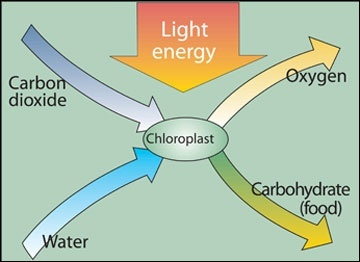 Major Process
Photosynthesis
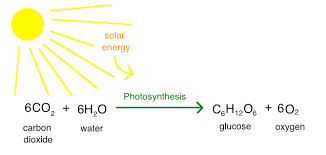 4
9/19/2017
Add a footer
Synthesis of Lipids
remain in the plastid where they are assembled into complex lipids 
exported to the ER entering the eukaryotic pathway of lipid assembly
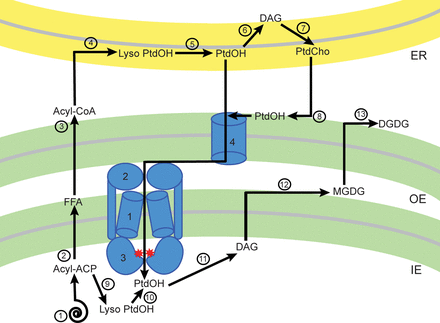 5
9/19/2017
Add a footer
Interaction with other organelles
Protects from pathogens 
The chloroplasts stimulate warning signals in cells by producing reactive oxygen species that cause an hypersensitive response. This triggers the cell to begin producing defensive molecules.
In some situations the chloroplasts will even move closer to the infection and nucleus
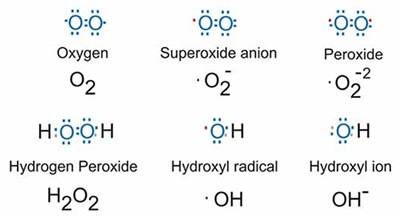 6
9/19/2017
Add a footer
Sources used
https://www.ncbi.nlm.nih.gov/books/NBK9905/
https://en.wikipedia.org/wiki/Chloroplast#Function_and_chemistry
https://www.ncbi.nlm.nih.gov/books/NBK26819/
http://www.biochemsoctrans.org/content/40/2/457
7
9/19/2017
Add a footer